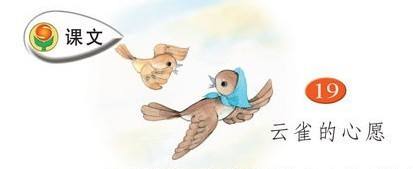 苏教版小学语文四年级下
授课老师：王丽琴
指导老师：黄洲
学校：常州市三河口小学
《云雀的心愿》
“妈妈，我们的家真凉快呀！”
《云雀的心愿》
“妈妈，我们的家真凉快呀！”
《云雀的心愿》
“妈妈，我们的家真凉快呀！”
《云雀的心愿》
夏天，林子里枝叶茂密，挡住了强烈的太阳光，自然就凉快些；冬天，由于树木的遮挡，林子里的热量不容易散失，所以就暖和些。
《云雀的心愿》
森林是一个巨大的空调器。
《云雀的心愿》
森林是一个巨大的空调器。夏天，林子里________，挡住了_________，自然就凉快些；冬天，由于__________，林子里的热量_________，所以就暖和些。
《云雀的心愿》
模仿说话：
森林是_________，______________。
《云雀的心愿》
“森林实在是太重要了！”
设计宣传语：         习近平爷爷说：“绿水青山就是金山银山。”
《云雀的心愿》
作业：
          1、把故事讲给别人听。
          2、以“森林实在是太重要了”作中心句，写一段话。